Расчёт стоимости ремонта в своей комнате
Проект подготовили 
учащиеся 5 Б класса 
средней школы № 6 г. Луга
Зотова Варвара и Круглова Татьяна
Цель проекта: научиться строить математическую информационную модель решения практической задачи
Задачи проекта:
Рассчитать количество необходимого материала для ремонта
Рассчитать их стоимость
Ответить на вопрос: «Можно ли сэкономить на ремонте?»
Оформить результаты своей работы
Объект исследования: ремонт комнаты - как решение математической задачи
Виды ремонтных работ
Оклейка стен
Оклейка потолка
Окраска пола
Покрытие пола линолеумом
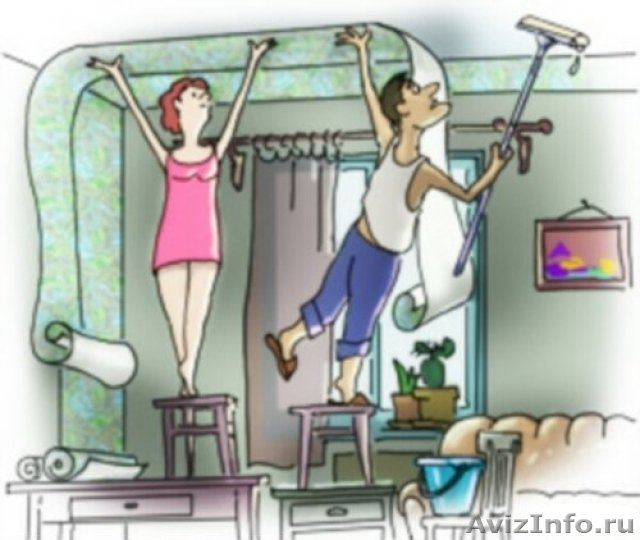 Для ремонта потребуется :
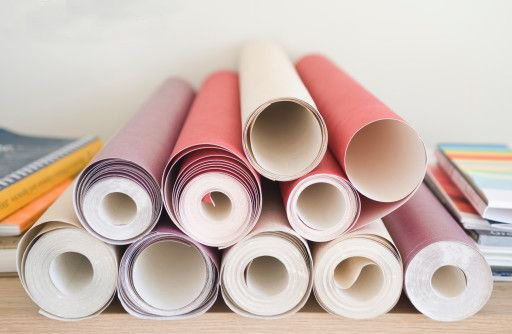 Обои для стен
Обои для потолка
Краска для пола
Кисточка
Валик
Ванночка для валика
Линолеум для пола
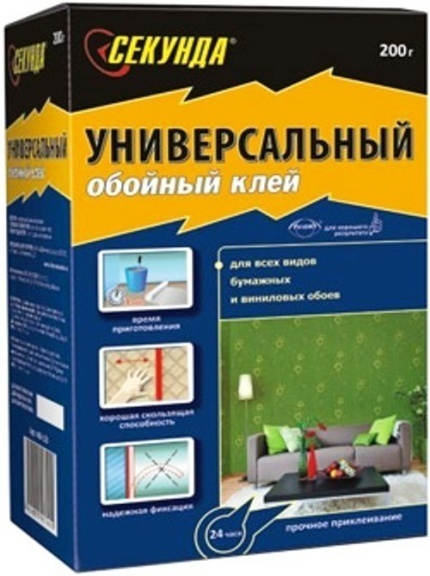 План комнаты
5м
1м
3м
3м
2м
Расчёт количества обоев для стен
3*5*2=30(м2)-S2-х стен
30-(1*2)=28(м2)-S 2-х стен без двери
28+(3*3*2)=46(м2)-S площадь всех стен
46:(1*10)=4,6≈5(рул)-надо купить
5*1000=5000(руб)-надо потратить на обои для стен
Ответ: 5000 рублей надо потратить на обои для стен размером 1*10м
5м
1м
3м
3м
2м
Обои:
Размер-1*10м
Стоимость - 1000 рублей
Расчёт количества обоев для стен
3*5*2=30(м2)-S2-х стен
30-(1*2)=28(м2)-S 2-х стен без двери
28+(3*3*2)=46(м2)-S площадь всех стен
46:(10,05*0,53)=8,6≈9 (рул)-надо купить
9*810=7290 (руб)-надо потратить на обои для стен
Ответ: 7290 рублей надо потратить на обои для стен размером 10,05*0,53 м
5м
1м
3м
3м
2м
Обои:
Размер-10,05*0,53
Стоимость - 810 рублей
Вывод
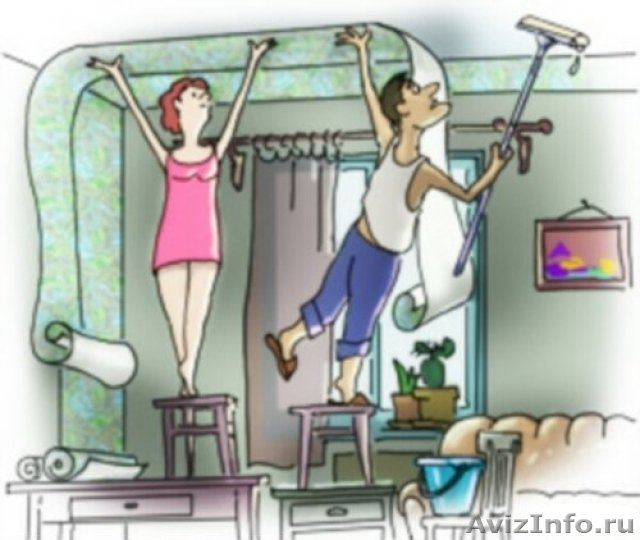 Для оклейки стен выгоднее купить обои размером 1*10 метров, так как, мы потратим меньше денег и остаток обоев при их оклейке получится меньше.
Расчёт количества обоев для потолка
(3*5):(1*10)=1,52 (рул)-надо купить для потолка
500*2=1000(руб)-надо потратить на обои для потолка
Ответ: 1000 рублей надо потратить на обои для потолка
5м
1м
3м
3м
2м
Обои:
Размер-1*10м
Стоимость - 500 рублей
Расчёт количества краски для пола
(3*5):10=2(банки)-краски надо купить для пола
500*2=1000(руб)-надо потратить на краску для пола
Ответ: 1000 рублей надо потратить на краску для пола
5м
1м
3м
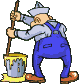 3м
2м
Краска:
Расход –  1 банка на 10 м2
Стоимость - 500 рублей
Расчёт количества линолеума для пола
Линолеум-1м2=125руб
Sпола=15 м2
125*15=1875(руб)-понадобится для покупки линолиума
Ответ: 1875 рублей понадобится для покупки линолеума
5м
1м
3м
3м
2м
Расчёт количества клея для обоев
Клей - 220 рублей
Расход клея – 7-8 м2
46м2+15 м2=61(м2)-площадь потолка и стен 
61:8=7,7≈8(кор)-клея понадобится для оклейки стен и потолка
220*8=1760(руб)-стоит восемь коробок клея
Ответ: 1760 рублей понадобится для покупки восьми коробок клея
5м
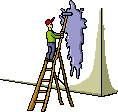 1м
3м
3м
2м
Общая сумма ремонта с краской для пола
1000+1000+5000=7000(руб)
Дополнительные расходы
Кисточка-200 рублей
Валик-40 рублей
Клей-1760 рублей (8 коробок)
Ванночка для валика-32 рубля
7000+1760+200+40+32=9032 (руб)
Ответ: 9032 рубля мне потребуется для ремонта моей комнаты
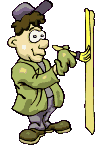 Общая сумма ремонта с линолеумом для пола
1875+1000+5000=7875(руб)
Дополнительные расходы
Кисточка-200 рублей
Валик-40 рублей
Клей-1760 рублей (8 коробок)
Ванночка для валика-32 рубля
7875+1760+200+40+32=9907 (руб)
Ответ: 9907 рублей мне потребуется для ремонта моей комнаты
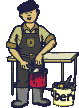 Калькулятор  расчета стоимости ремонта
Длина комнаты(м)
Высота комнаты(м)
Ширина комнаты(м)
Обои для потолка
Длина(м)
Ширина(м)
Стоимость(руб)
Обои для стен
Длина(м)
Ширина(м)
Стоимость(руб)
Линолеумстоимость одного квадратного метра(руб)
Количество рулонов обоев на потолок


Количество рулонов обоев для стен


Количество линолеума (м2)


Стоимость ремонта (руб)
Математическая модель решения задачи: Рассчитать количество обоев для оклейки потолка
Пусть
f – общая стоимость ремонта
k – общая оклеиваемая площадь комнаты
 t1-длина комнаты,
t2 – ширина комнаты,
t3 и t4 – размер обоев для потолка, а t5 – их стоимость
r1 – количество рулонов обоев на потолок 
r2 – стоимость обоев на потолок
Тогда
z =  ((t1*t2)/(t3*t4)) – расчет кол-ва рулонов обоев для оклейки потолка
If ((z - Int(z)) >= 0.5) Or ((z - Int(z)) = 0) Then r1 = Round(z) Else r1 = (Round(z) + 1) если дробная часть числа z больше 0,5 или  равна 0, то округляем число до целого, иначе округляем и прибавляем 1
r2 = r1*t5 – стоимость обоев
k =t1*t2 - площадь оклейки потолка (запоминаем это значение в переменную k)
f = r2 – стоимость обоев (запоминаем это значение в переменную f)
Информационная модельРасчёт количества обоев на потолок
Количество рулонов обоев на потолок

Общая стоимость обоев
Длина комнаты (м)
Ширина комнаты(м)
Обои для потолка
Длина(м)
Ширина(м)
Стоимость(руб)
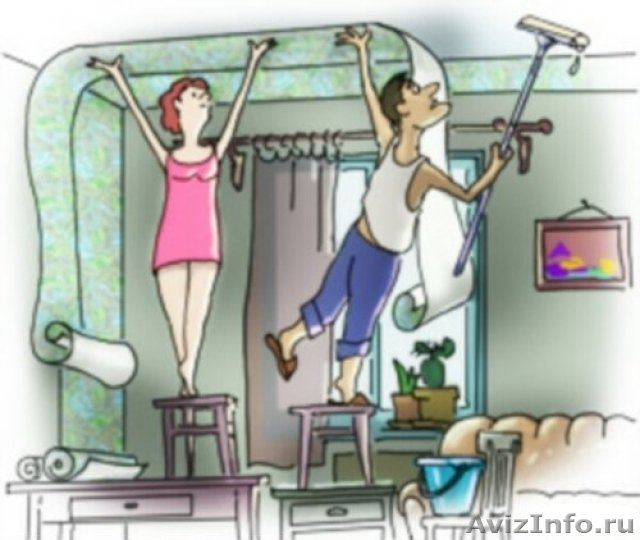 Математическая модель решения задачиРасчет количества рулонов обоев для оклейки стен
Пусть
t1-длина комнаты,  t2 – высота комнаты,  t10 – ширина комнаты,
 t3 – длина окна,  t4 – высота окна, 
t5 – ширина двери, t6 – высота двери, 
t7 и t8 – размер обоев для  стен, а t9 – их стоимость
Тогда
z = 0
z = (((2 * t1 * t2 + 2 * t2 * t10) - (t3 * t4 + t5 * t6)) / (t7 * t8)) – расчет кол-ва рулонов обоев для оклейки стен
If ((z - Int(z)) >= 0.5) Or ((z - Int(z)) = 0) Then r1 = Round(z) Else r1 = (Round(z) + 1)
k = k + ((2 * t1 * t2 + 2 * t2 * t10) - (t3 * t4 + t5 * t6)) – расчет общей оклеиваемой  обоями площади
r2 = r1 * t9 – стоимость обоев для оклейки стен
f = f + r2 – расчет общей  суммы ремонта
Информационная модельРасчёт количества обоев на стены
Количество рулонов обоев на стены

Общая стоимость обоев (руб)
Длина комнаты (м)
Высота комнаты(м)
Ширина комнаты(м)
Окно
Ширина (м)
Высота (м)
Дверь
Ширина (м)
Высота (м)
Обои для стен
Длина(м)
Ширина(м)
Стоимость(руб)
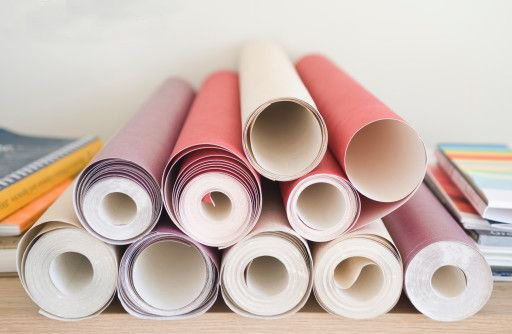 Математическая модель решения задачиРасчет количества краски для окраски пола
Пусть
t1-длина комнаты,
t2 – ширина комнаты,
 t3 – объем банки с краской,
 t4 – расход банки с краской, 
t5 – стоимость банки с краской, 
Тогда
z = 0
z = ((t1 * t2) / (t3 / t4))  – расчет кол-ва банок с краской
If ((z - Int(z)) >= 0.5) Or ((z - Int(z)) = 0) Then r1 = Round(z) Else r1 = (Round(z) + 1)
r2 = r1 * t5 – расчет стоимости краски
f = f + r2 – расчет общей суммы ремонта
Информационная модельРасчёт количества банок с краской
Количество банок с краской


Общая стоимость краски для пола(руб)
Длина комнаты (м)
Ширина комнаты(м)
Краска для пола
Объём(гр)
Расход(гр)
Стоимость(руб)
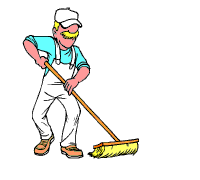 Математическая модель решения задачиРасчет количества клея для оклейки стен и потолка
Пусть
t1-стоимость пачки клея,
t2 – расход пачки клея,
 t3 – объем пачки клея,
Тогда
r1 = Round(k / (t3 / t2)) – расчет кол-ва пачек клея
r2 = r1 * t1 – расчет стоимости клея
f = f + r2 – расчет общей стоимости ремонта
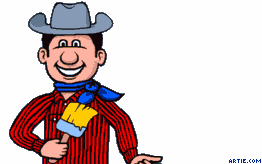 Расчёт количества пачек клея
Количество пачек с клеем


Общая стоимость пачек клея (руб)
Пачки с клеем
Стоимость(руб)
Расход(гр на 1м2)
Ёмкость(гр)
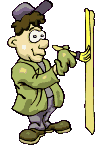 Математическая модель решения задачиРасчет количества кистей
Пусть
t1, t2 -стоимость и количество кистей №1,
t3, t4  – стоимость и количество кистей №2,
 t5, t6– стоимость и количество кистей №3,
Тогда
r1 = t1 * t2 + t3 * t4 + t5 * t6 – расчет стоимости кистей
f = f + r1 – расчет общей стоимости ремонта
Расчёт количества кисточек
Общая стоимость кистей (руб)
Кисточки
Кисть №1
Стоимость(руб)
Количество(шт)
Кисть №2
Стоимость(руб)
Количество(шт)
Кисть №3
Стоимость(руб)
Количество(шт)
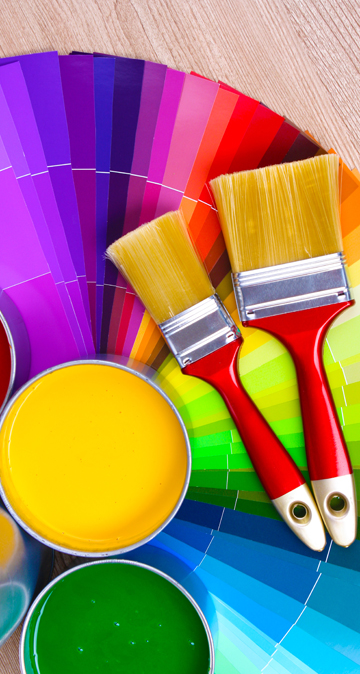 Общая стоимость ремонта комнаты
Интернет ресурсы
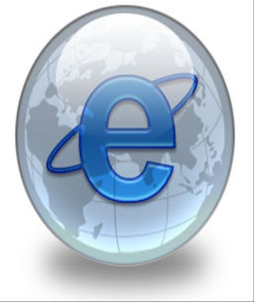 http://home.passion.ru/interer
http://metrika.ru/forum/?PAGE
http://www.cifratechnika.ru/da
 http://ремонт-квартир-ок.рф/ot
http://www.moigorod.ru/m/news/
http://www.gifpark.su/Gifs/PEOPLE/M/23.gif
http://www.gifpark.su/Gifs/PEOPLE/M/arg-cowboy-fence-paint-sm-url.gif
http://www.gifpark.su/Gifs/PEOPLE/M/dostavka_1.gif
http://www.gifpark.su/Gifs/PEOPLE/M/m4.gif
http://www.gifpark.su/Gifs/PEOPLE/M/m2.gif
http://www.gifpark.su/Gifs/PEOPLE/M/m9.gif
http://www.gifpark.su/Gifs/PEOPLE/M/m7.gif
http://www.gifpark.su/Gifs/PEOPLE/M/1-4.gif
http://www.gifpark.su/Gifs/PEOPLE/M/JANITOR.gif
http://www.gifpark.su/Gifs/PEOPLE/M/anim070.gif
http://www.gifpark.su/Gifs/PEOPLE/M/arg-cowboy-paint-bucket-med-trc-url.gif
http://www.gifpark.su/Gifs/PEOPLE/M/str4.gif
спасибо за внимание